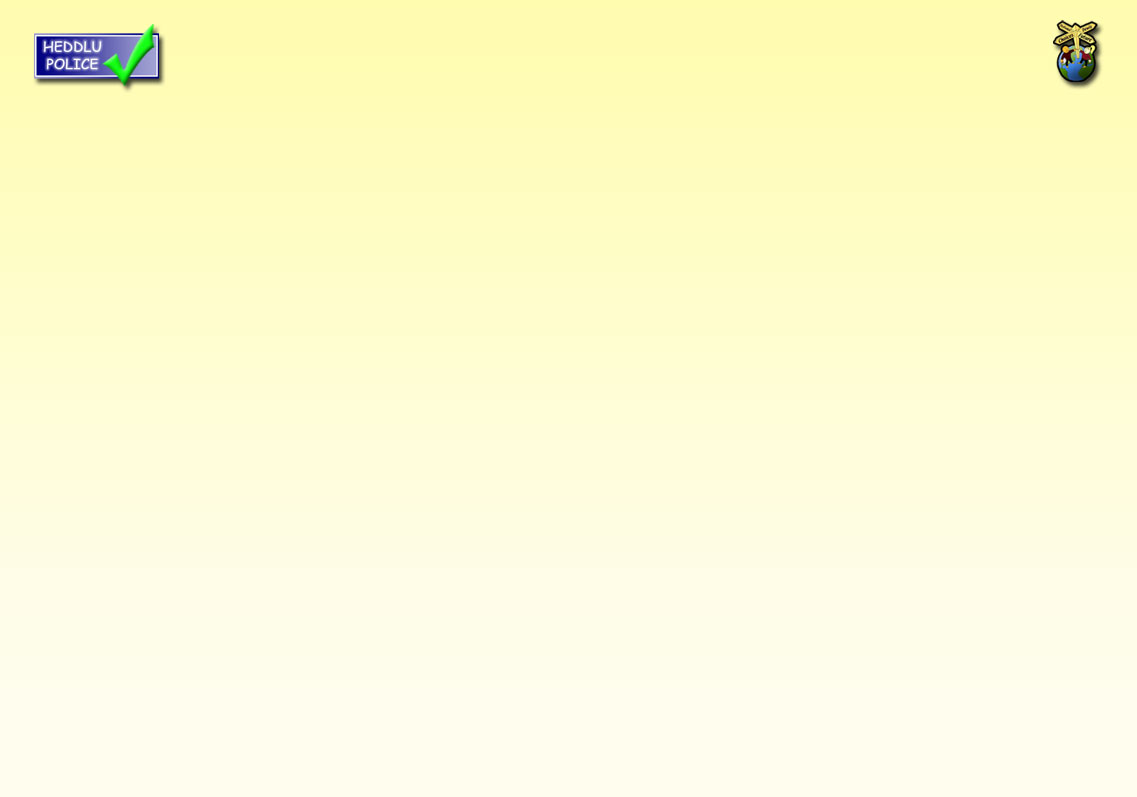 Resource 7.b